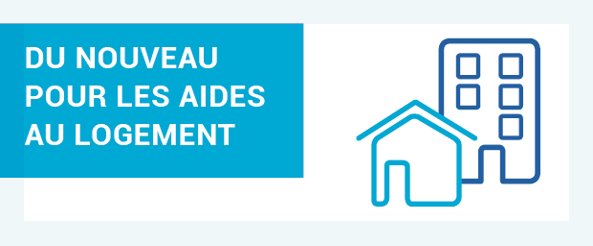 Mode opératoire pour ouvrir et suivre le module e-learning
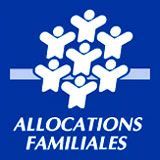 Enregistrez le .zip du module e-learning
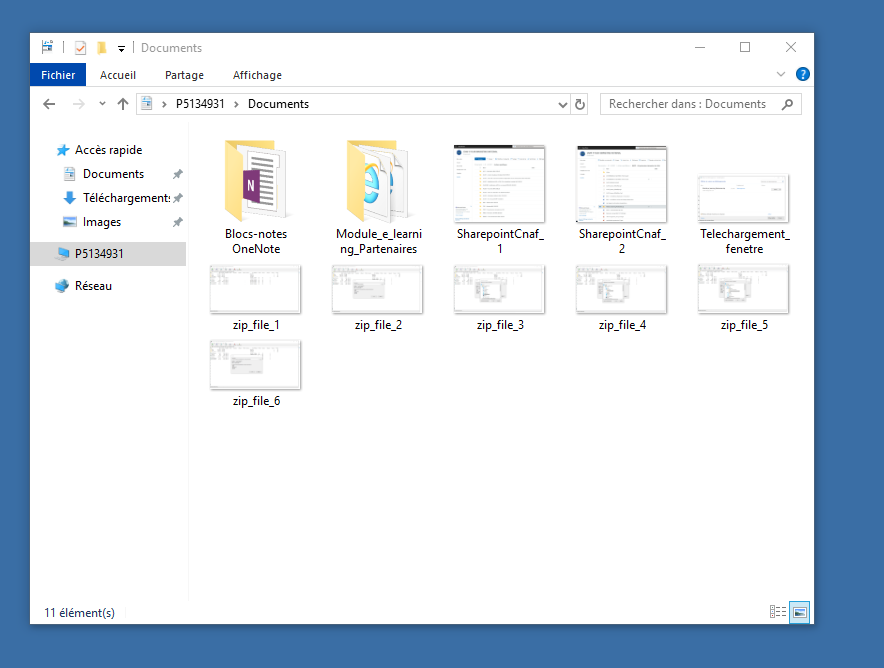 Vous avez reçu votre fichier .zip en pièce jointe dans un email, téléchargez le dans Documents (par exemple)
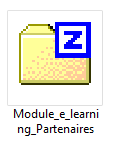 1 Double cliquez sur le fichier .zip
1
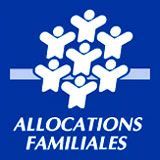 Ouvrir le .zip et extraire les fichiers nécessaires
2 Après avoir double cliquer sur le dossier, vous arrivez dans le fichier .zip qui contient tous les fichiers nécessaires au bon déroulé du module
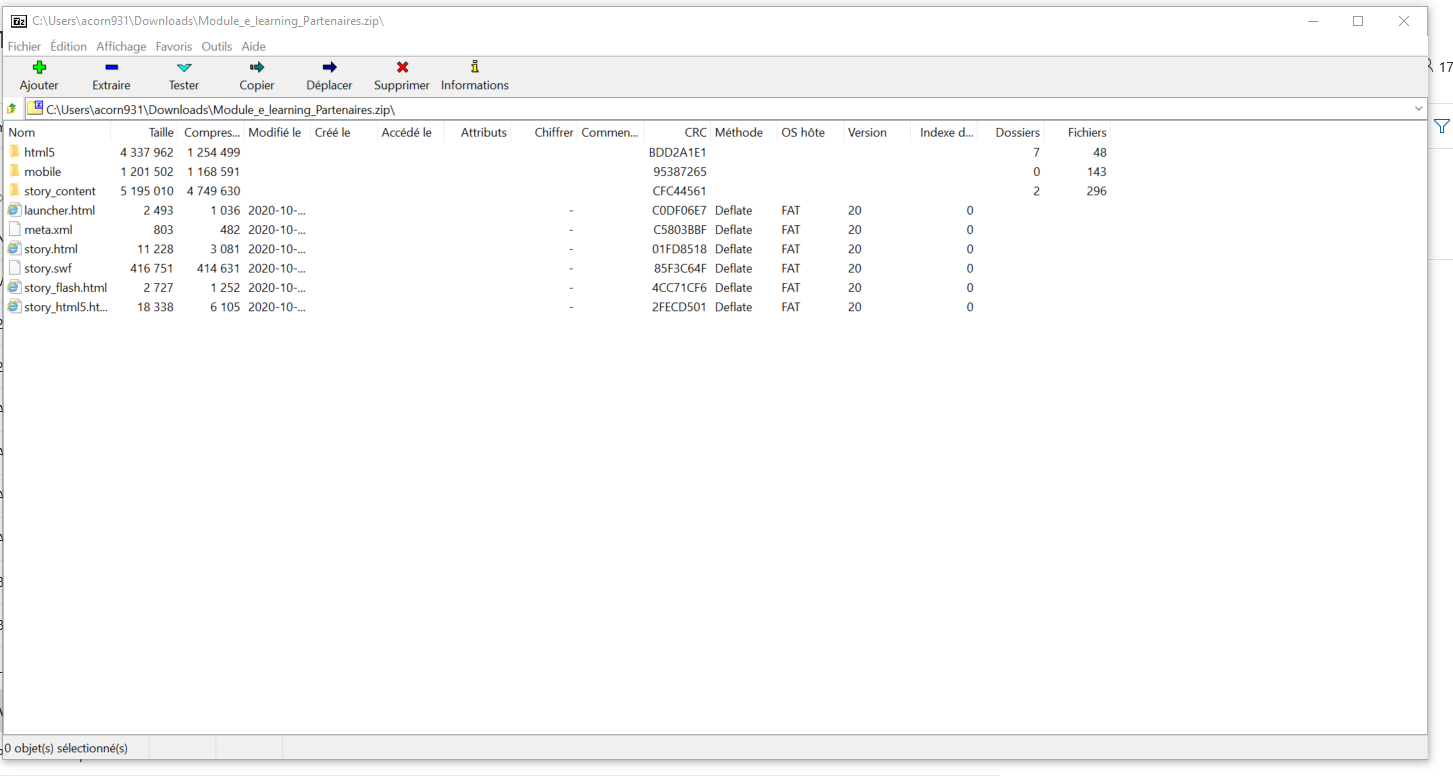 3 Cliquez sur extraire
4 & 5 Dans cette fenêtre cliquez sur les …
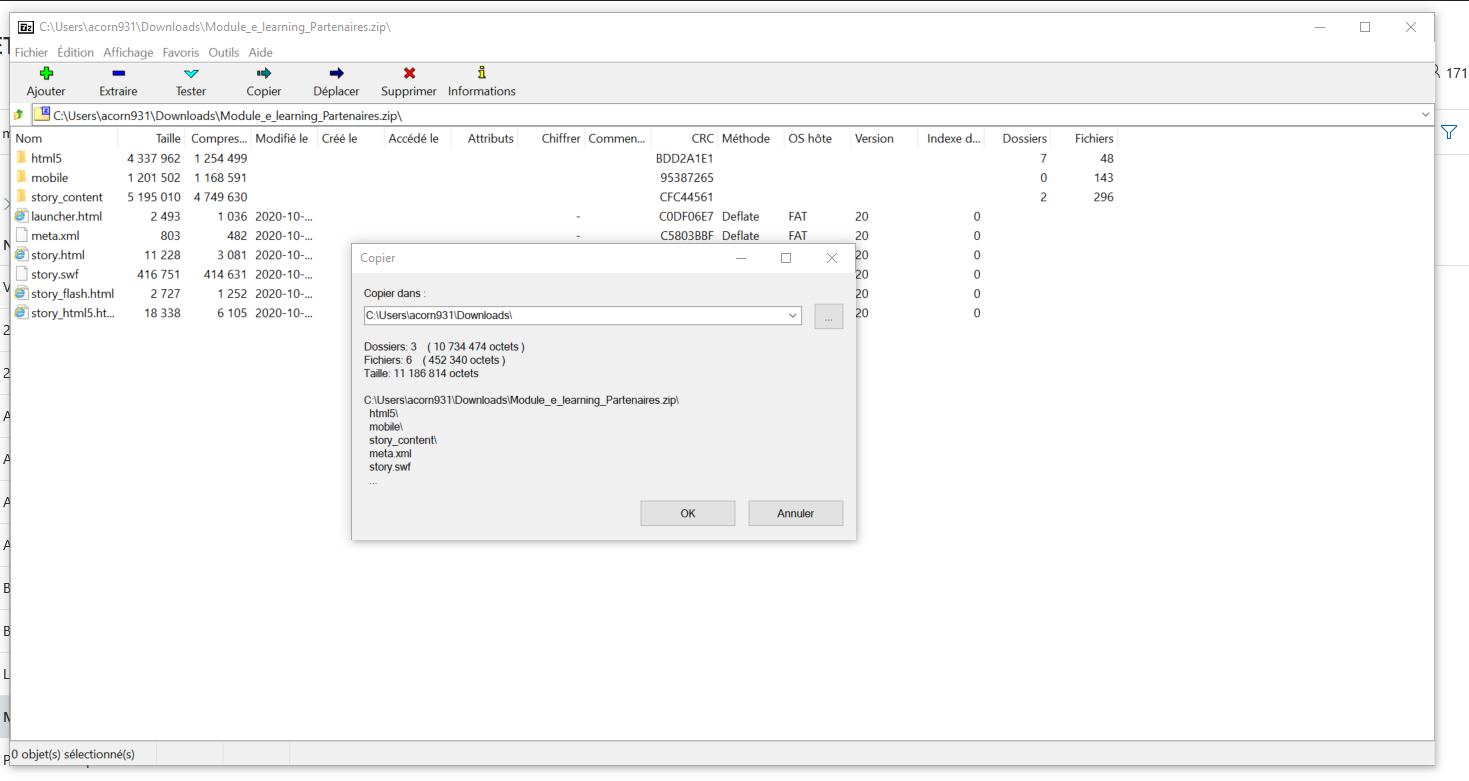 3
2
4
5
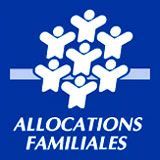 Enregistrez les éléments du .zip dans un dossier classique
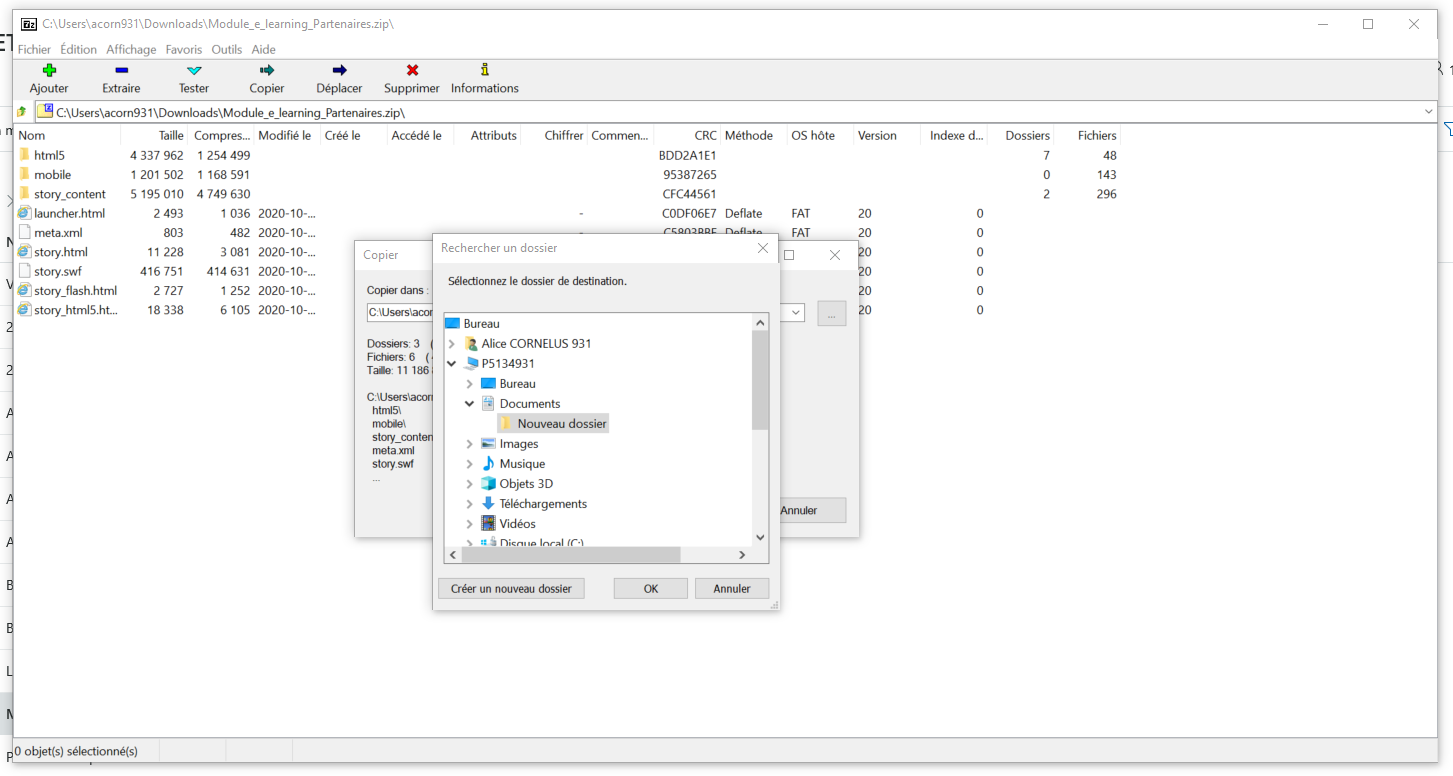 6 Sélectionnez le dossier de destination, ici Documents  
 6.1 Créez un nouveau dossier,  le renommer puis cliquez sur OK
6
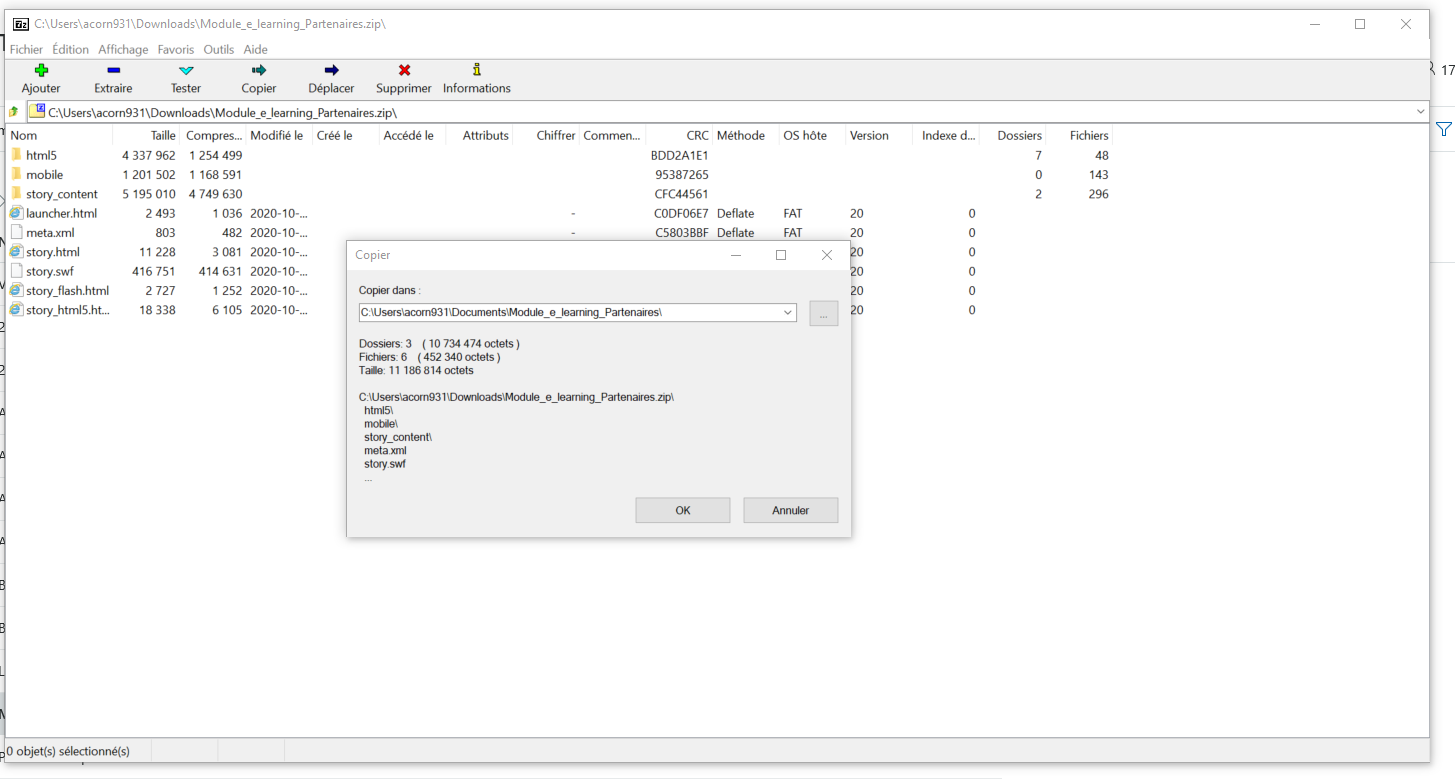 8
7
7 L’endroit de l’enregistrement de votre fichier est spécifié
6.1
8 Cliquez sur OK
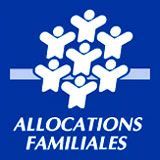 Lancez le module e-learning
11
9
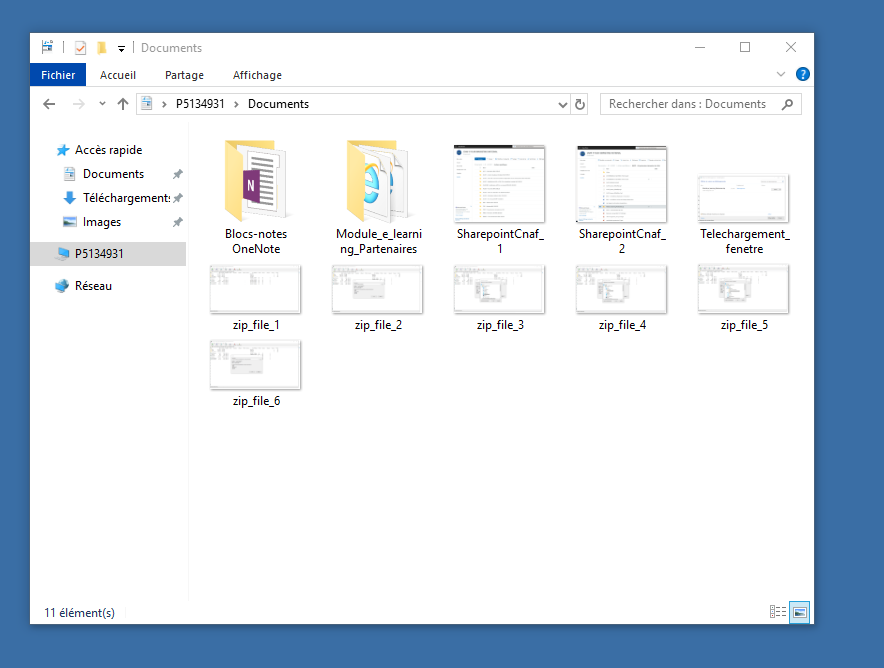 9  Rendez-vous dans le répertoire où vous venez d’enregistrer le fichier dézippé puis double cliquez sur le dossier du module
10 A l’intérieur du dossier se trouve tous les éléments nécessaires au lancement et déroulé du module
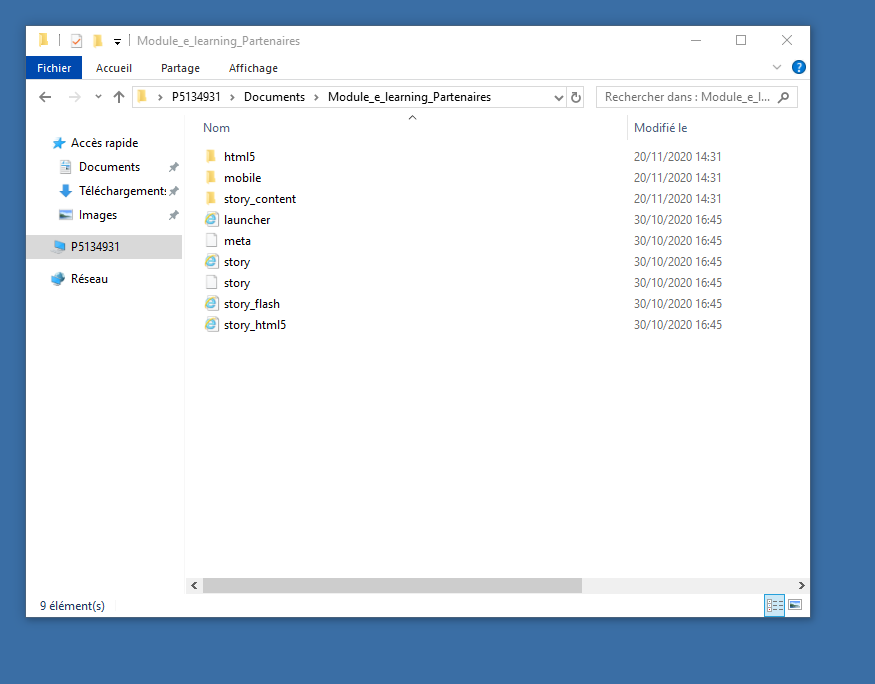 10
11 Double cliquez sur le fichier story_html5 et il s’ouvrira dans votre navigateur (de préférence Firefox/Mozilla)
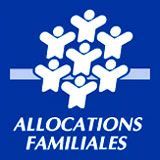 Vous êtes prêt à suivre le module e-learning!
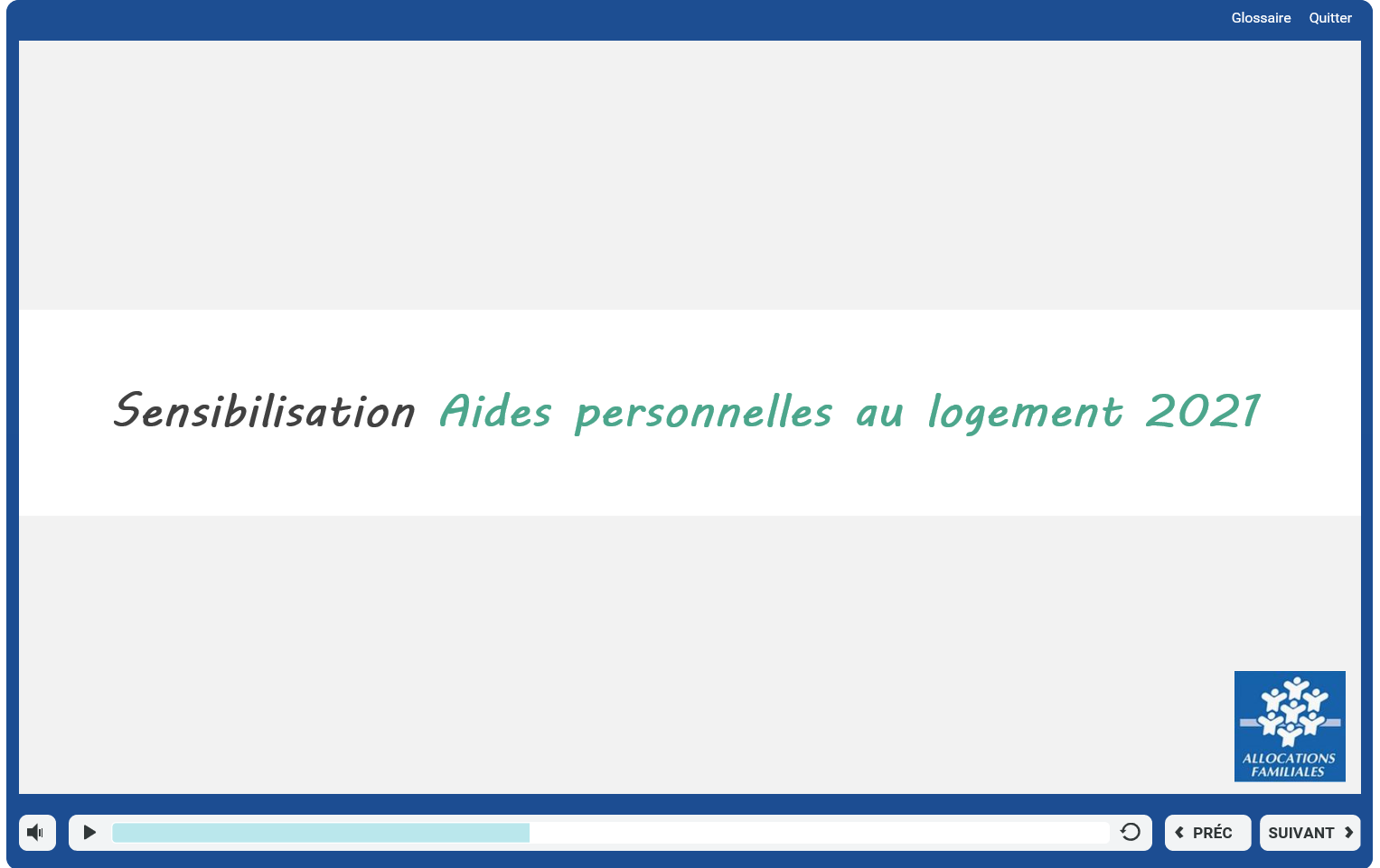 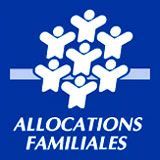